UNIVERSITÀ DEGLI STUDI
DI MODENA E REGGIO EMILIA

Dipartimento di Scienze Fisiche, Informatiche e Matematiche
__________________________________________________

Corso di Laurea in Informatica

Raccolta ed Analisi di Dati Relativi a Pubblicazioni Scientifiche e Relative Conferenze

Nicolay Osalchuk
Relatore:							                     Correlatori:
Prof. Riccardo Martoglia     						Prof. Luca Bedogni
									  Prof. Giacomo Cabri
‹#›
Data analytics
INTRODUZIONE
Evoluzione tecnologica e informatica:
nascita di sistemi in grado di raccogliere grandi quantità di dati
crescita dei volumi di dati che ci circonda
nasce la necessità di utilizzare al meglio le informazioni raccolte 
Data analytics:
estrazione/raccolta dati utili per lo scopo dell’analisi
pulizia ed elaborazione dei dati raccolti
analisi: consente di trasformare i dati elaborati in informazioni preziose che supportino le decisioni strategiche aziendali
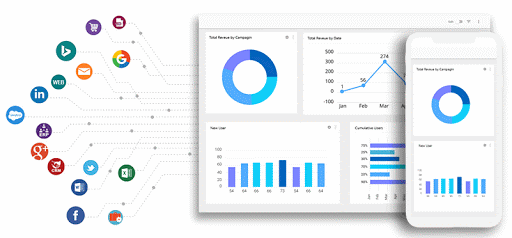 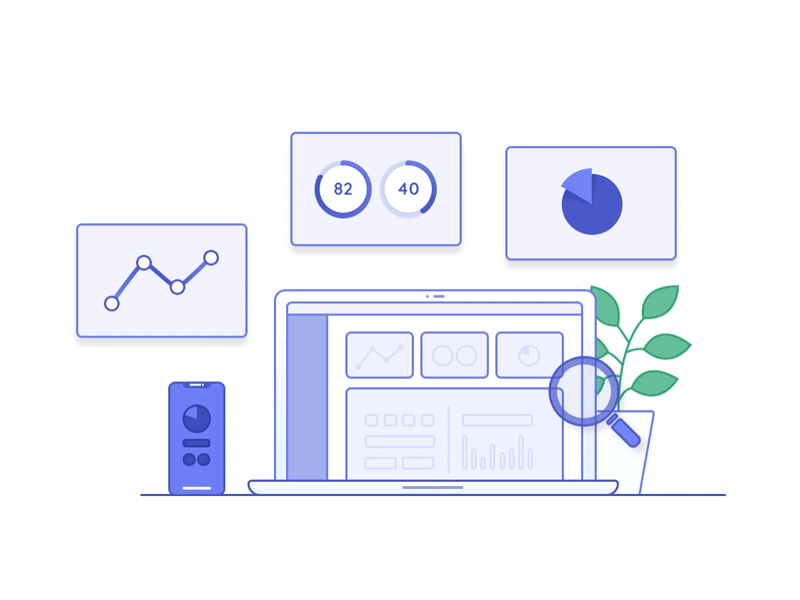 ‹#›
Analisi delle conferenze
INTRODUZIONE
Obiettivo:

Stabilire se esiste una correlazione tra il successo di una conferenza e il luogo dove si è tenuta.
Il successo di una conferenza si basa sul numero di citazioni ottenute.

Fasi:
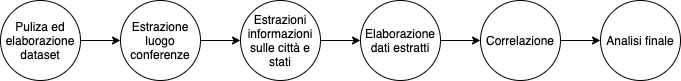 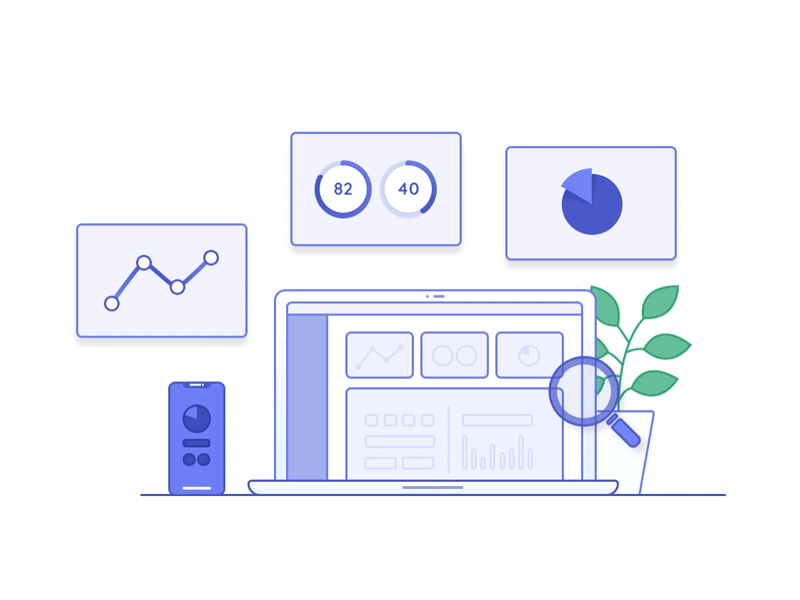 ‹#›
Strumenti e tecnologie
INTRODUZIONE
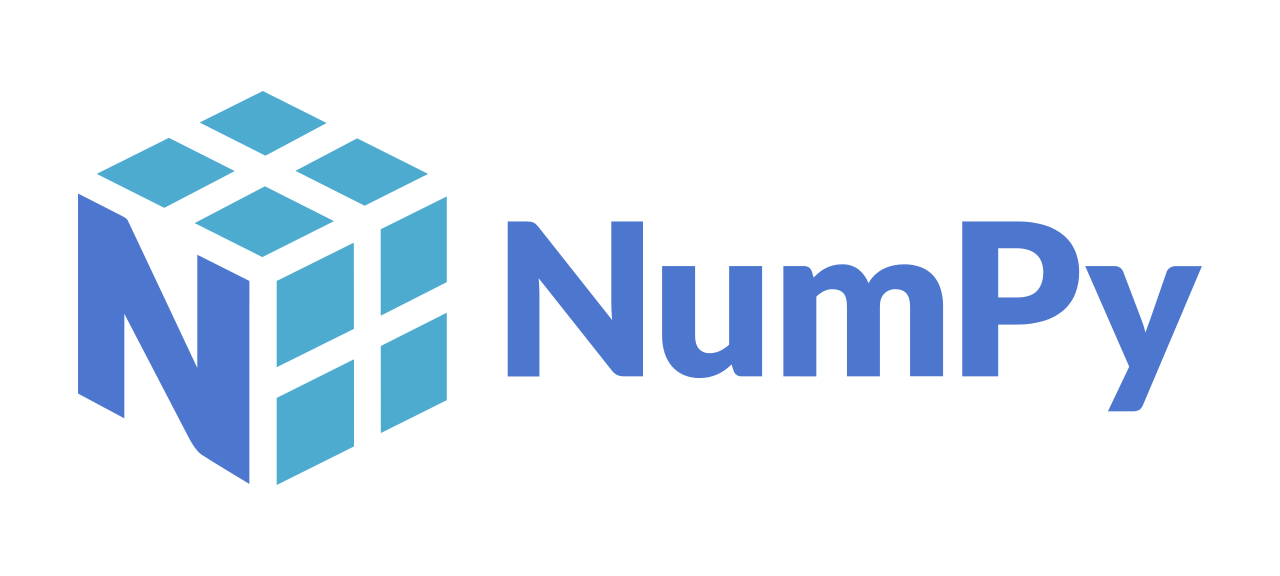 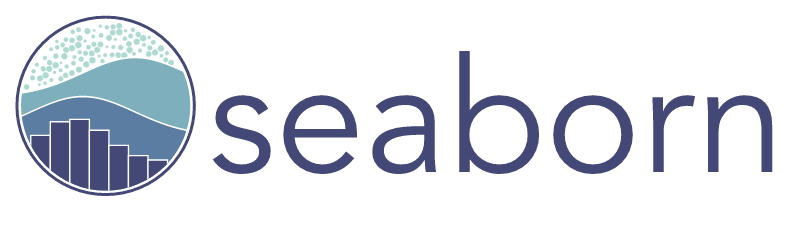 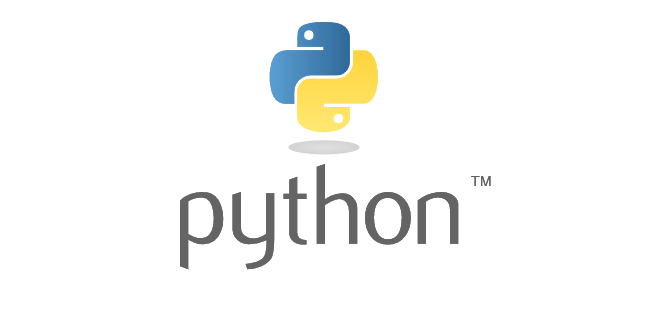 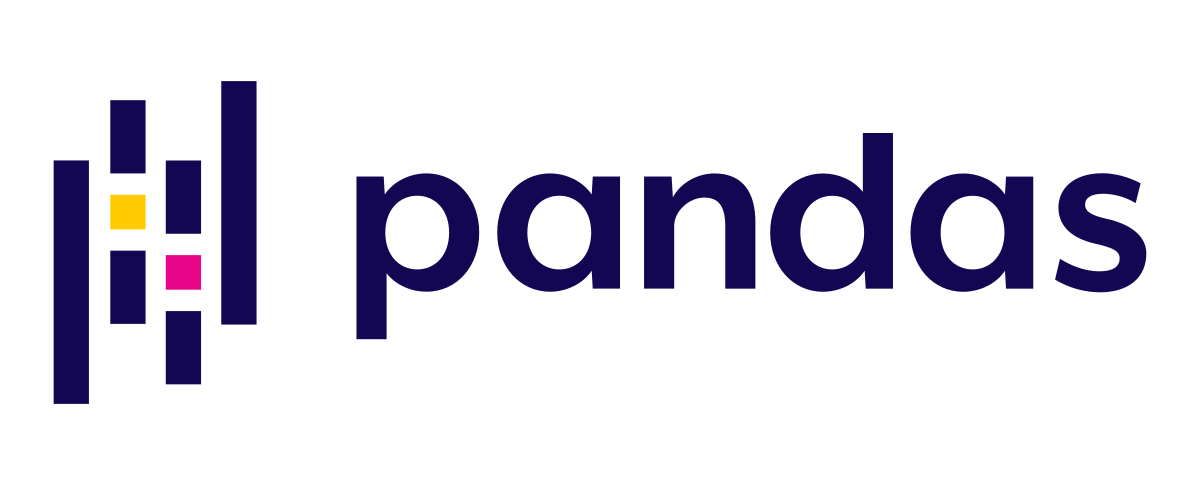 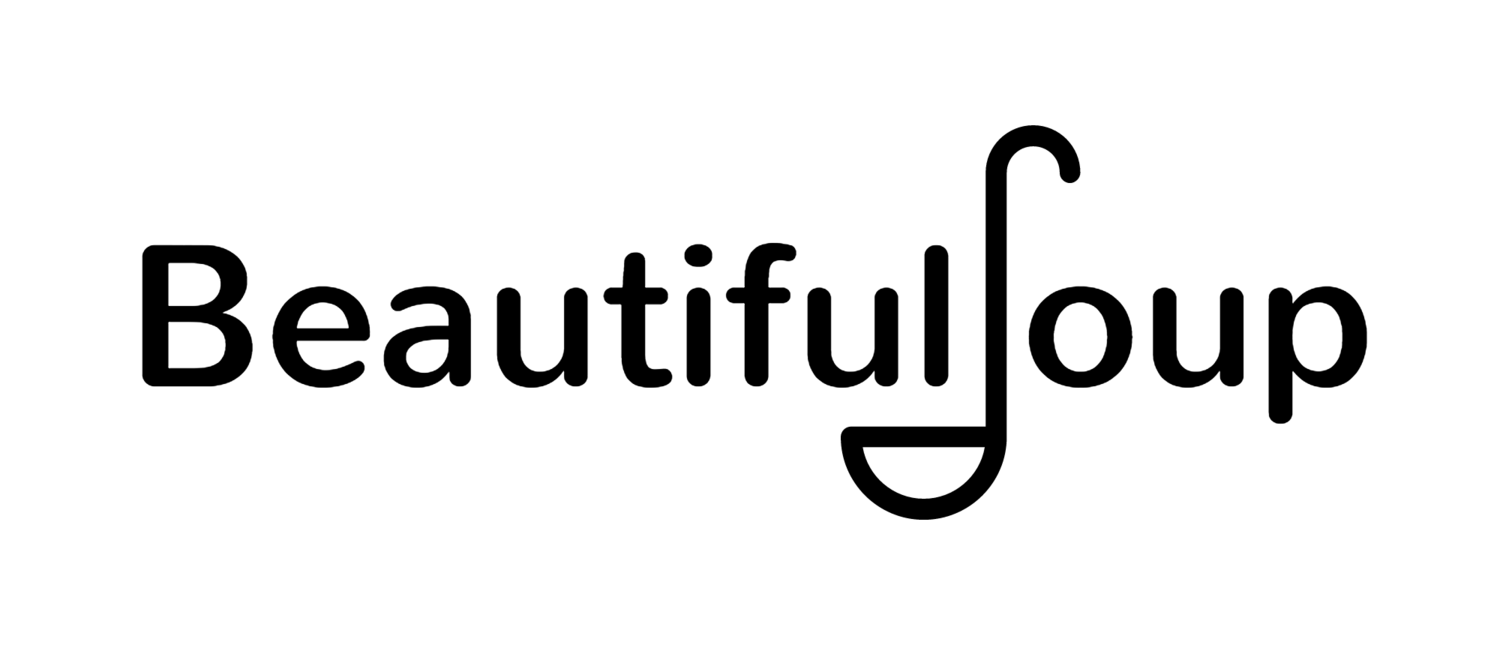 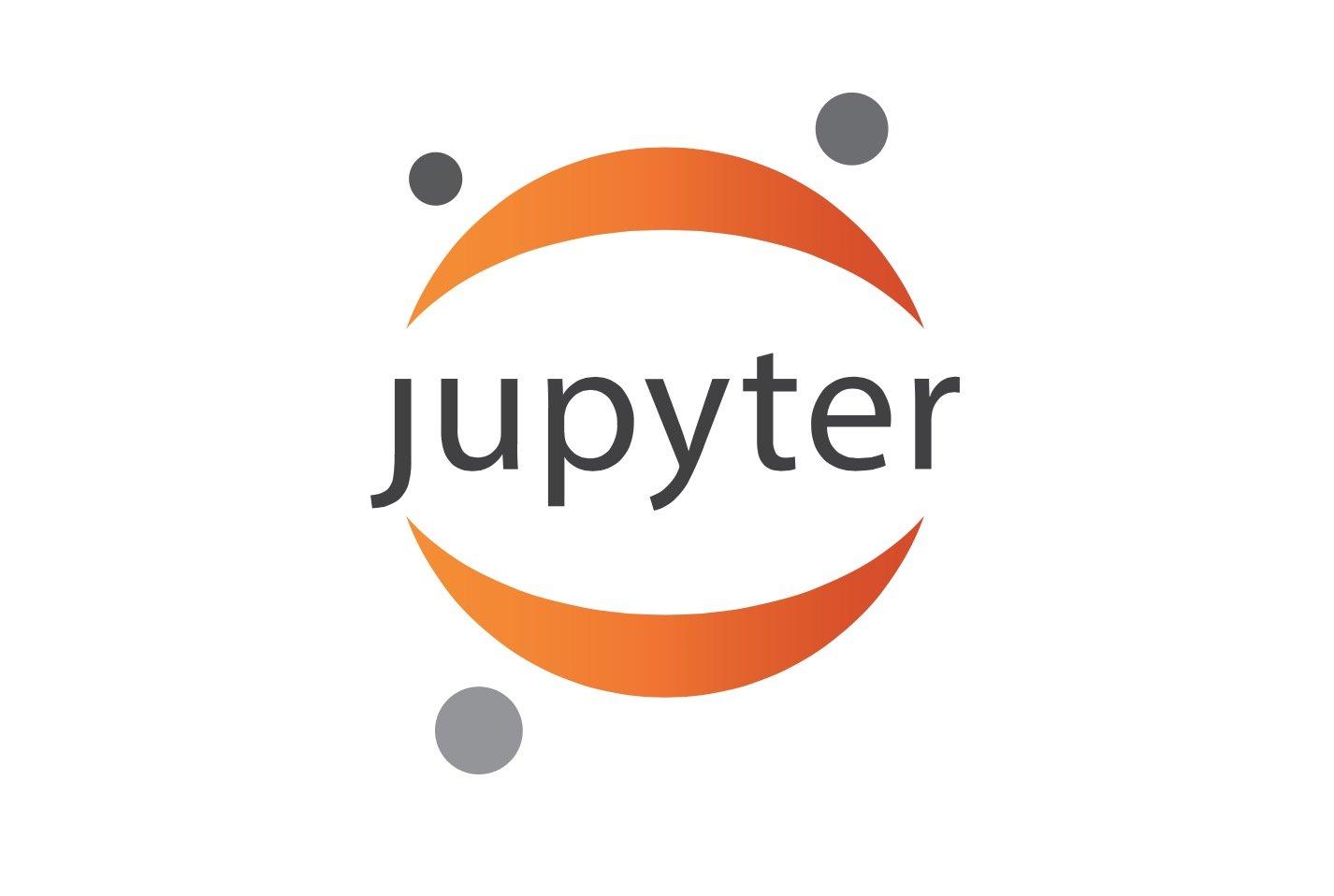 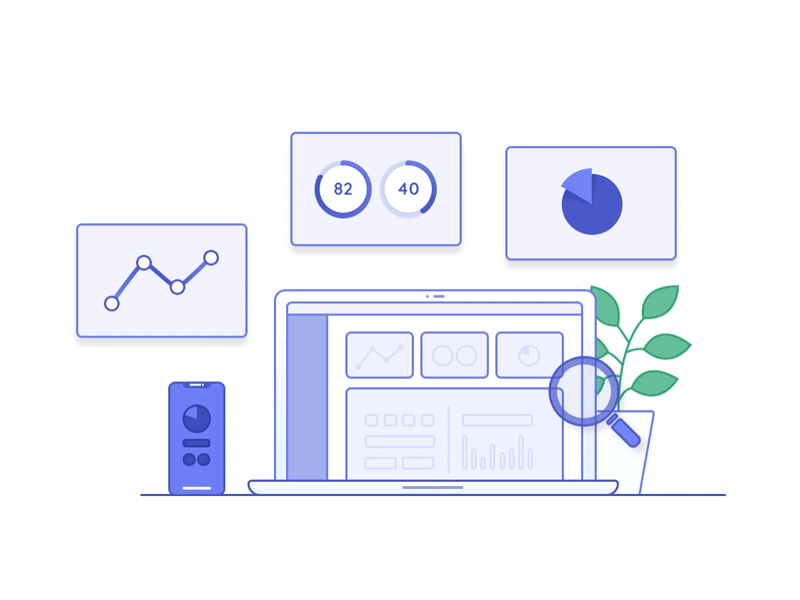 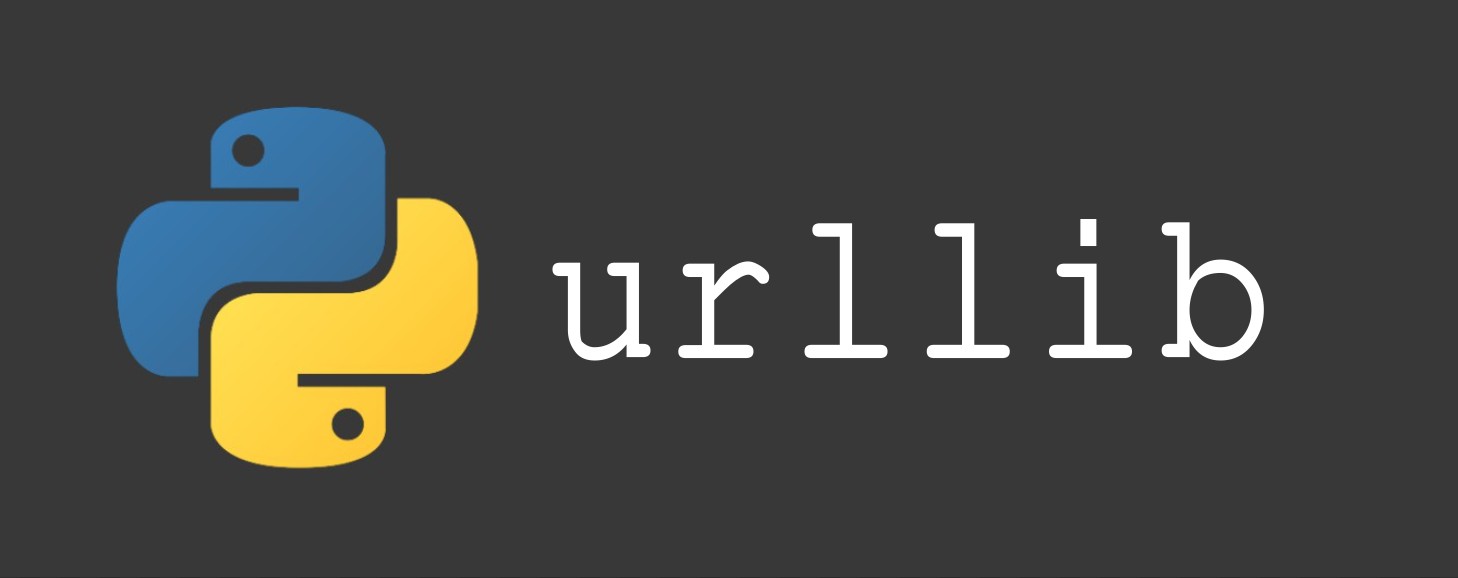 ‹#›
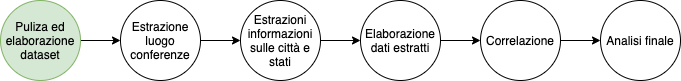 PROGETTAZIONE
Dataset di partenza:
2.500.000 articoli 
numero citazioni, anno di pubblicazione e conferenza a cui appartiene 
Pulizia dati:
eliminazione dati errati o incompleti 
eliminazione dati da escludere dall’analisi
Elaborazione dati: 
articoli raggruppati in conferenze
calcolo delle citazioni medie e totali
classifiche delle migliori e peggiori conferenze
andamento nel tempo delle conferenze
generazione di nuovi dataframe
df_min_and_max
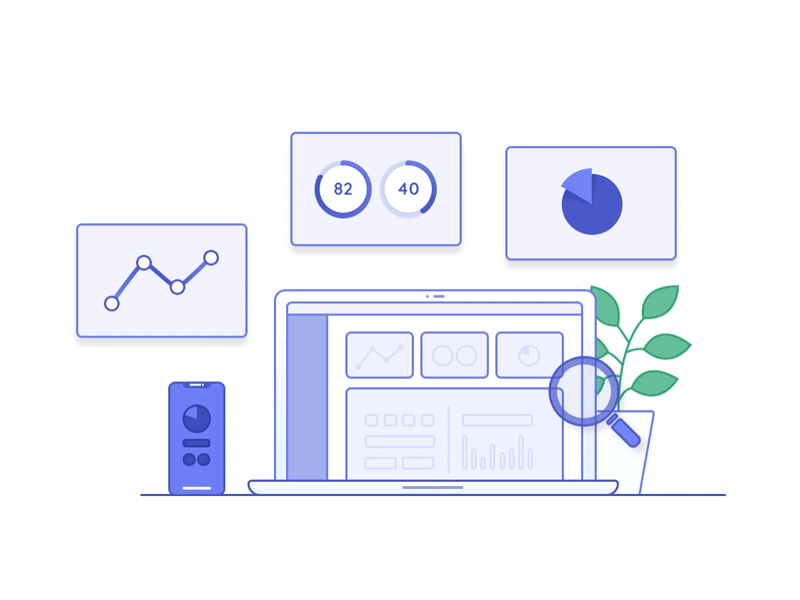 ‹#›
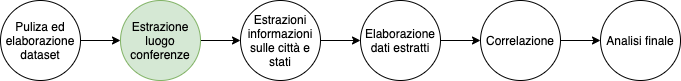 PROGETTAZIONE
Utilizzando la libreria BeautifulSoup di Python è stata implementata una funzione in grado di estrarre il luogo di quasi tutti le conferenze
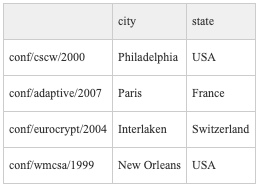 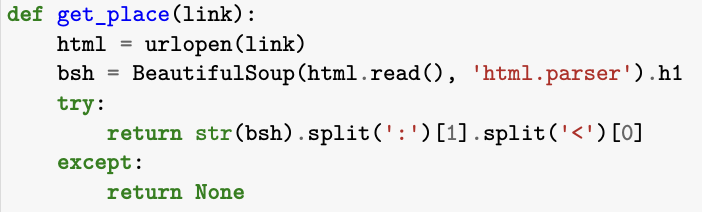 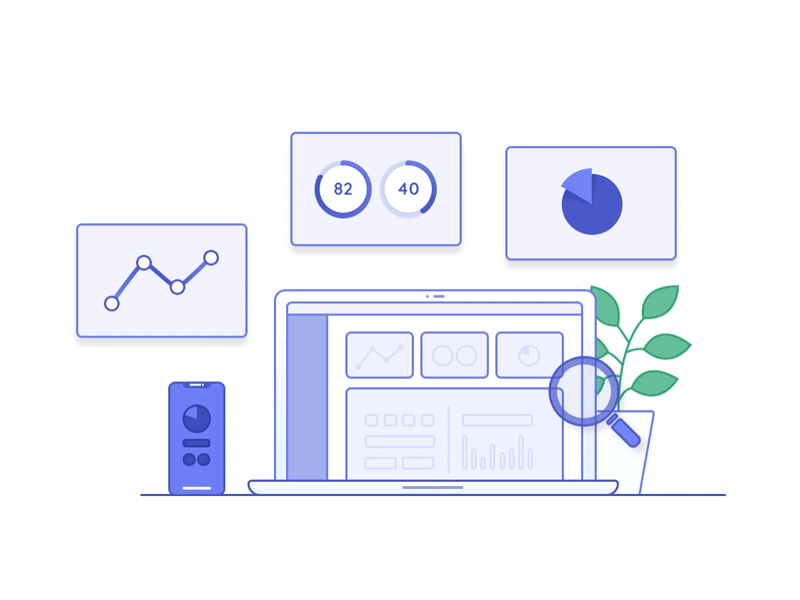 ‹#›
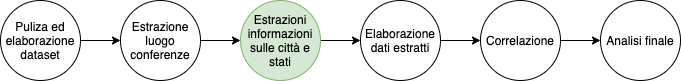 PROGETTAZIONE
Sono stati raccolti informazioni sul livello di attrazione turistica di una città o uno stato: 
il parametro scelto per descrivere l’attrazione turistica di una città è stato la lunghezza della pagina wikipedia in quanto non è stato possibile estrarre un indice adeguato per ogni luogo
per gli stati invece sono stati estratti i seguenti 4 indici:
TTCI: Travel & Tourism Competitiveness Index (min 1, max 7)
TSI: Tourist service infrastructure (min 1, max 7)
CRBT:  Cultural resources and business travel (min 1, max 7)
GPI:  Ground and port infrastructure (min 1, max 7)




fonti: http://reports.weforum.org/travel-and-tourism-competitiveness-report-2019/rankings
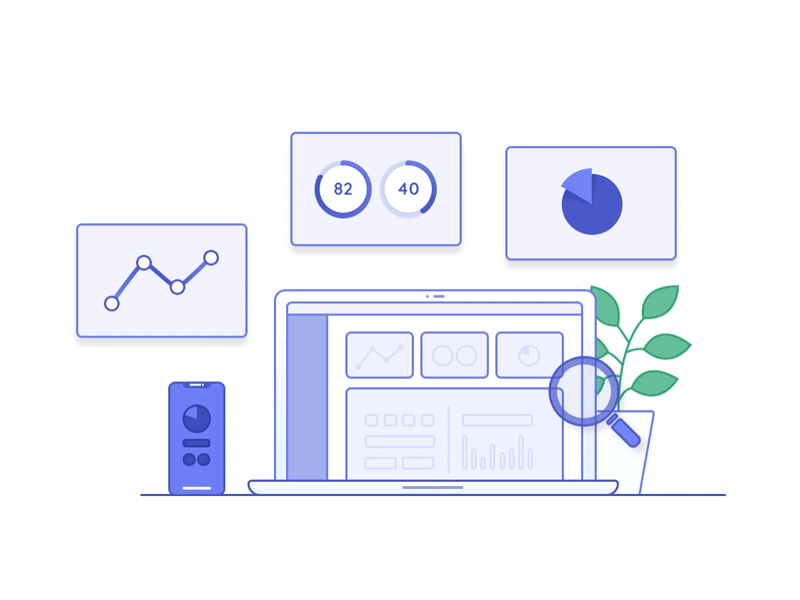 ‹#›
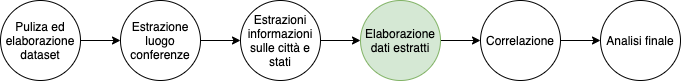 PROGETTAZIONE
Una volta estratto il luogo delle conferenze e le informazioni turistiche per ogni città e stato, sono stati individuati i dati più significativi e raggruppati in singole tabelle, ottenendo diversi dataframe tra cui i seguenti:
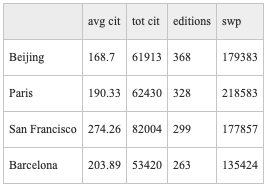 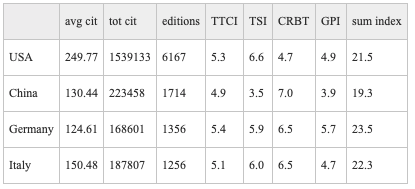 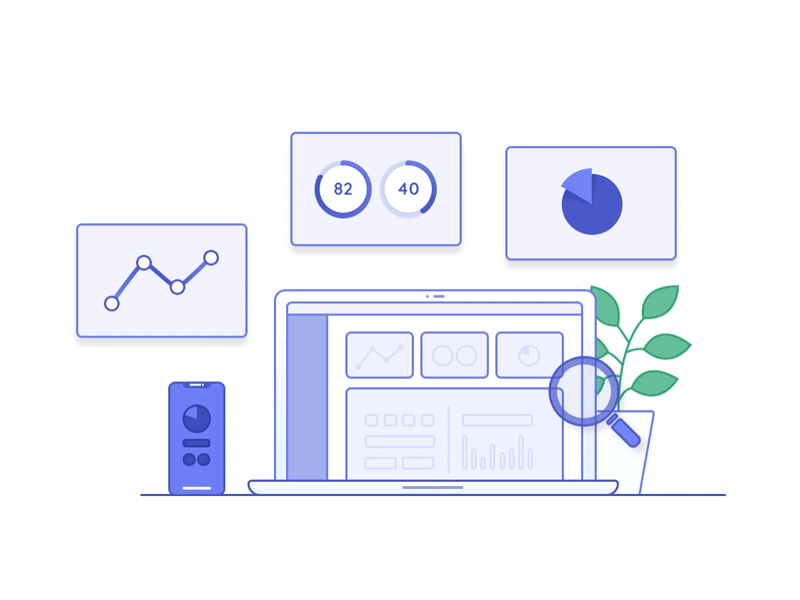 ‹#›
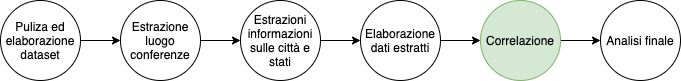 RISULTATI
A partire dai due precedenti dataframe è stata calcolata la correlazione per ogni coppia di attributi, quindi per ogni coppia di colonne
Per ogni coppia è stato calcolato anche il relativo p-value
Per il calcolo della correlazione sono stati utilizzati tre metodi diversi:
Spearman
Kendall
Pearson 

Prima della vedere i risultati della correlazione analizziamo più da vicino alcune conferenze e le sue edizioni.
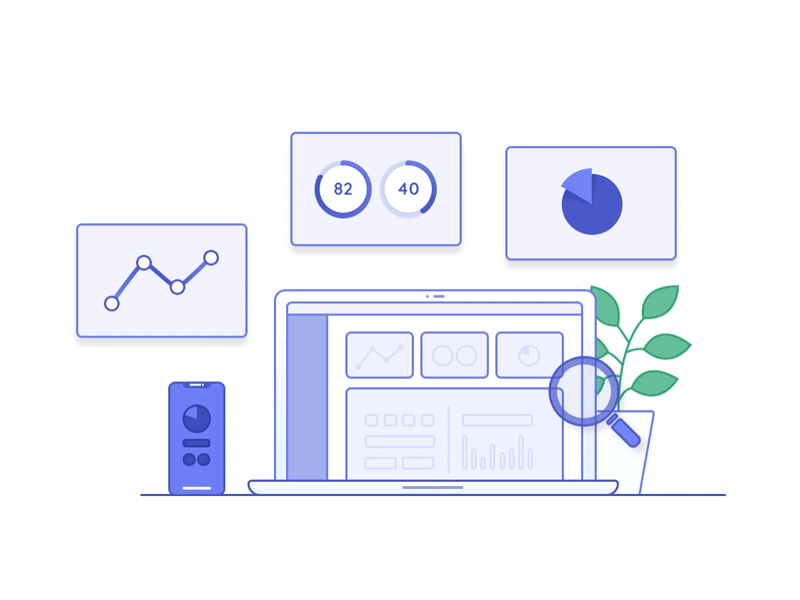 ‹#›
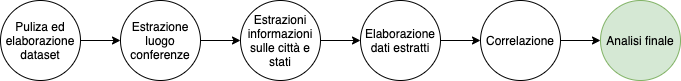 RISULTATI
Anno: Citta(swp), Stato
1997: Paris (218583), France
2007-2016: Brno (81748), Czech Republic
Altre: Cambridge (103502), UK
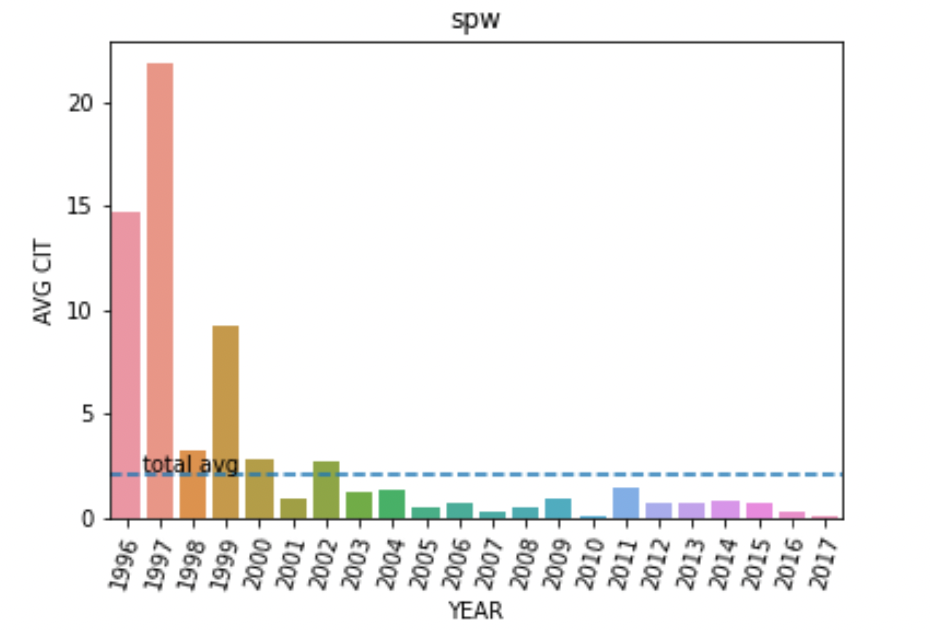 Anno: Citta(swp), Stato
2006: Chicago (206303), IL, USA
2008: Salt Lake City (140782), UT, USA
2010: Troy (135354), NY, USA
2012: Santa Barbara (76923), CA, USA
2014: Cologne (93960), Germany
2016: McLean (15520), VA, USA
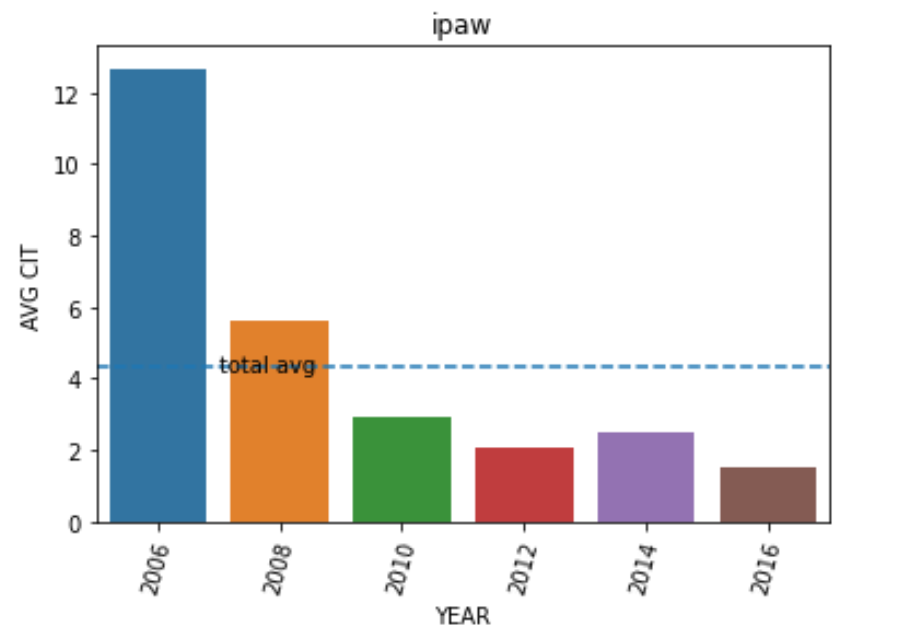 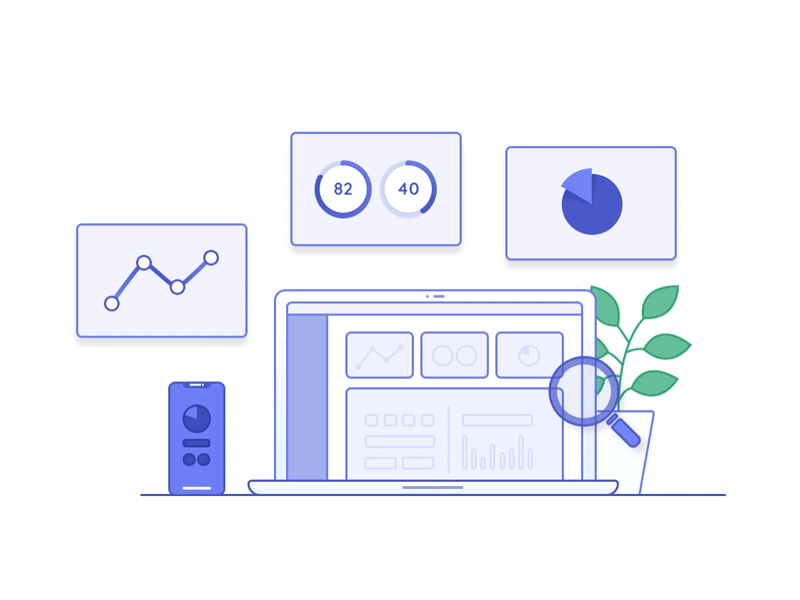 ‹#›
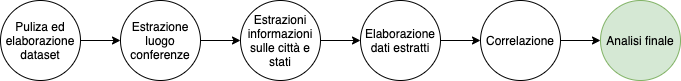 RISULTATI
Anno: Stato(TTCI)
2014: Spain 5,4
2015: Italy 5,1
2016: Austria 5 
2017: Czech Republic 4,3
Anno: Stato(TTCI)
2009: Turkey 4,2
2010: Morocco 3,9
2015: Italy 5,1
2016: Canada 5,1
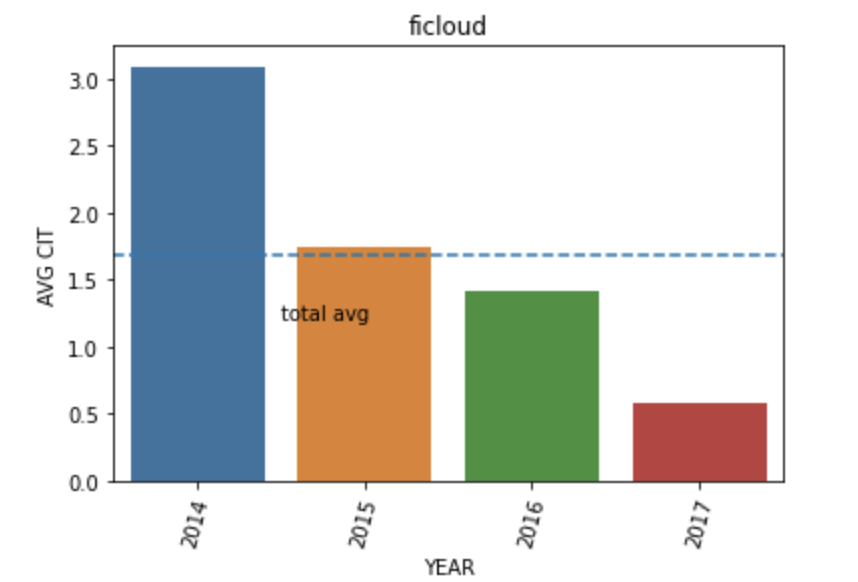 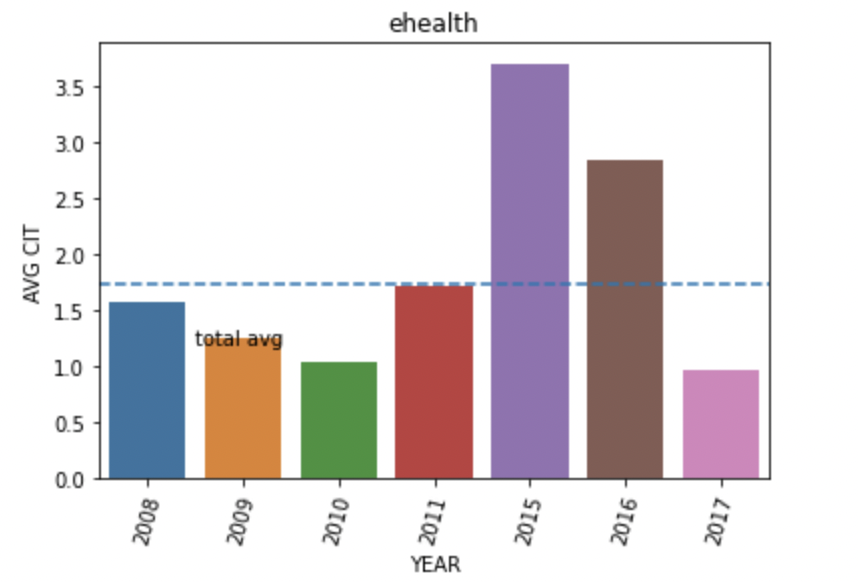 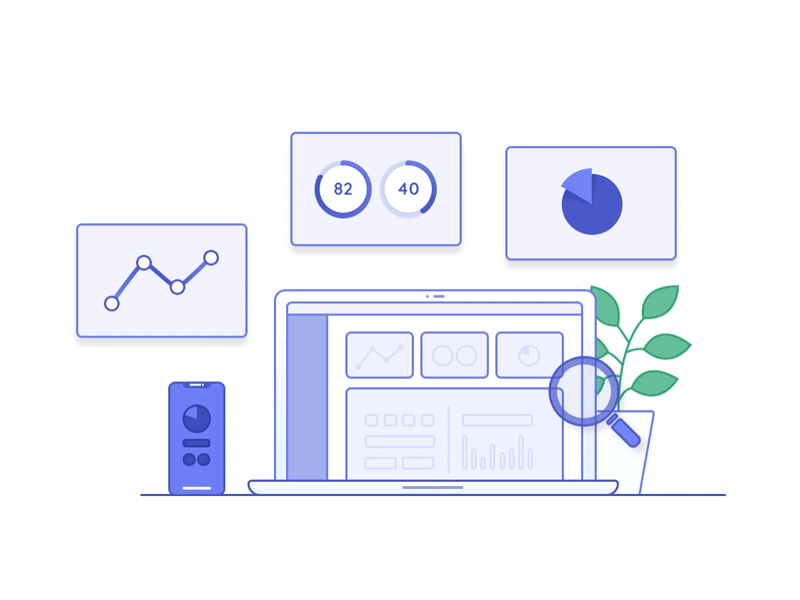 ‹#›
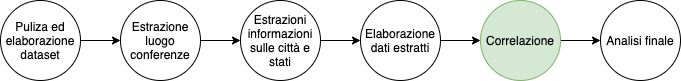 RISULTATI
RISULTATI CORRELAZIONE
Città con almeno 14 edizioni
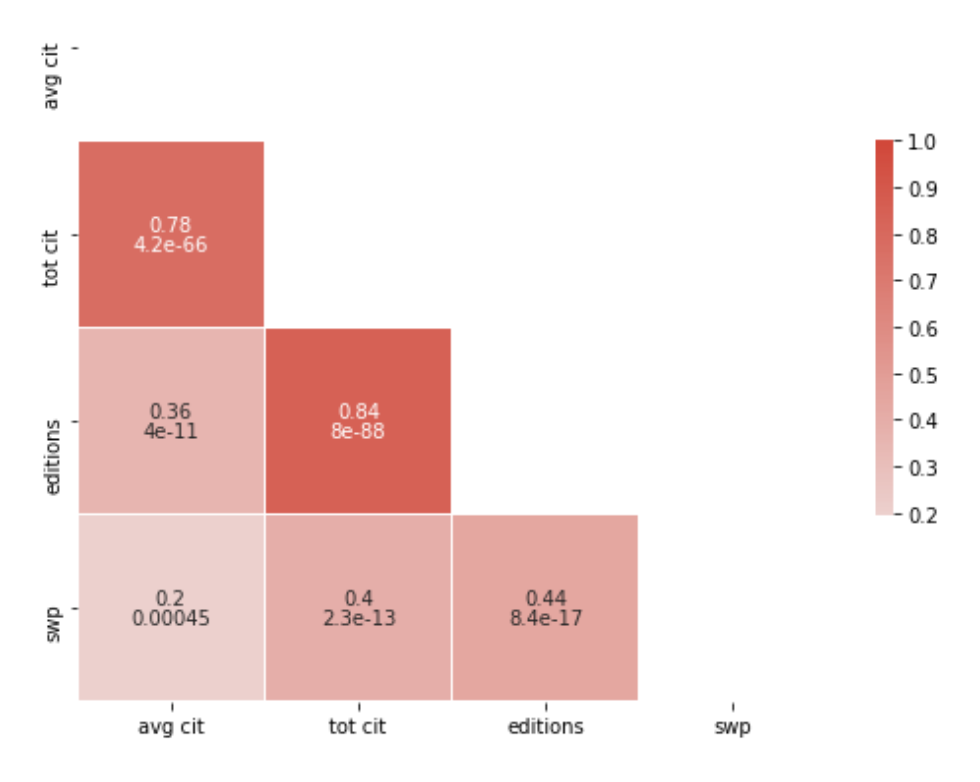 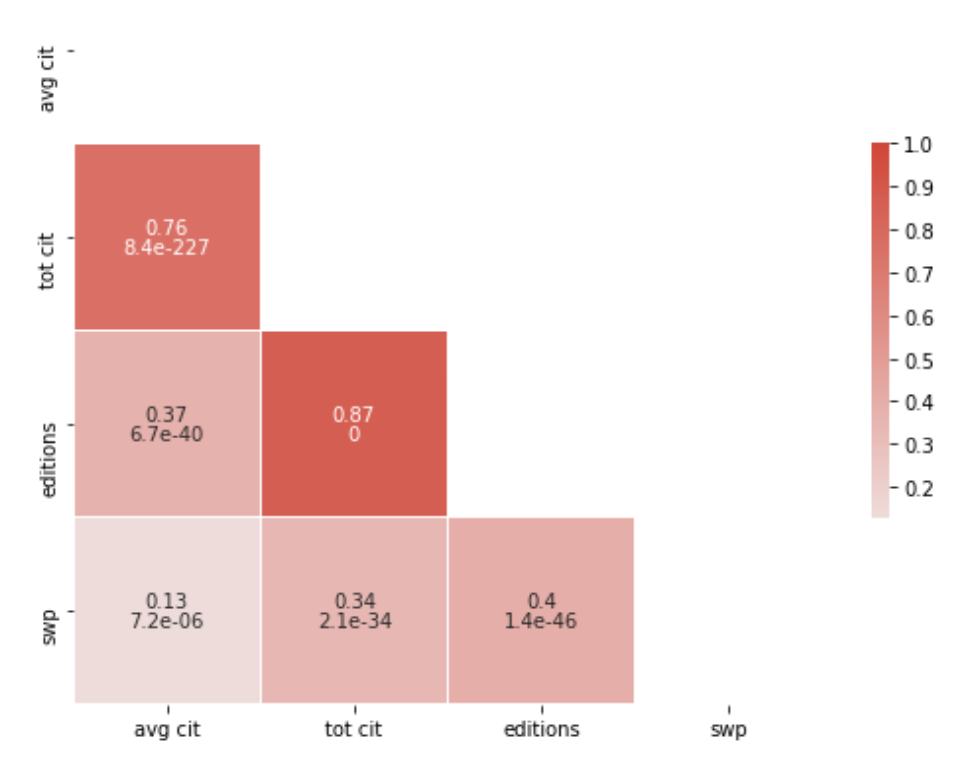 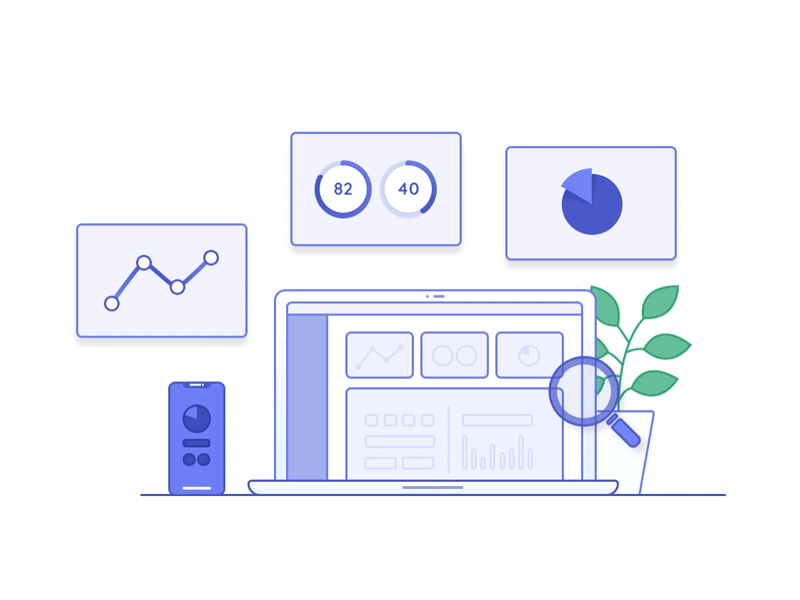 ‹#›
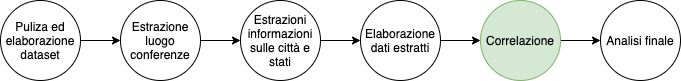 RISULTATI
RISULTATI CORRELAZIONE
Città con almeno 14 edizioni
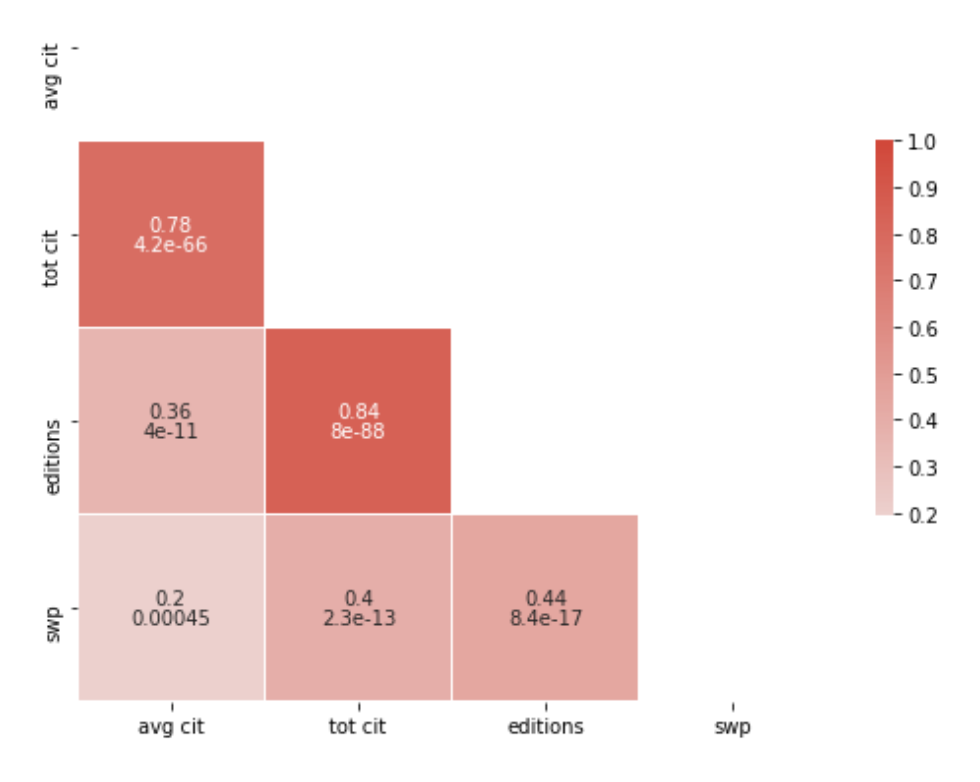 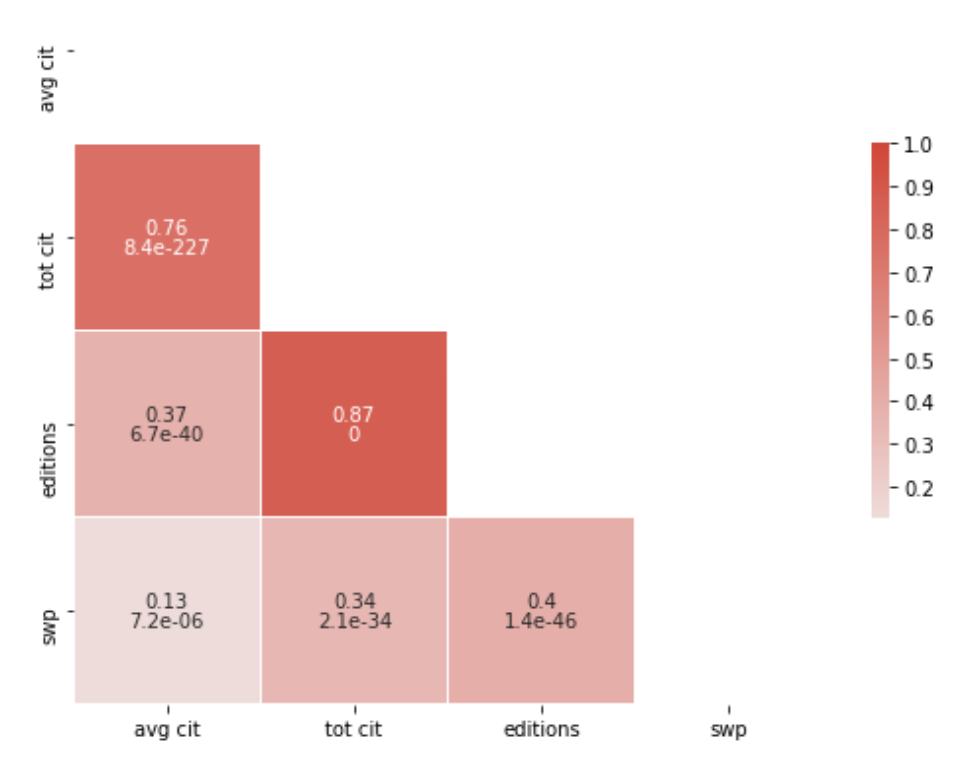 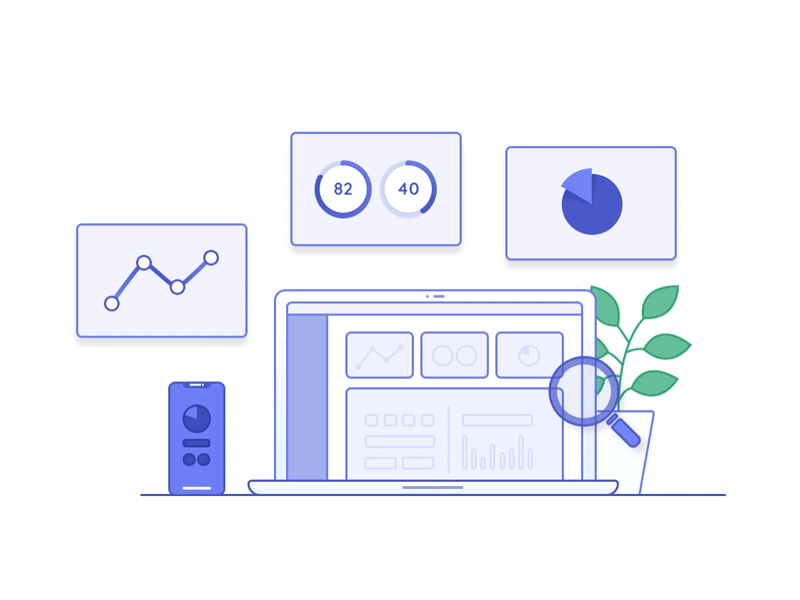 ‹#›
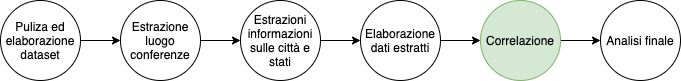 RISULTATI
RISULTATI CORRELAZIONE
Città con almeno 14 edizioni
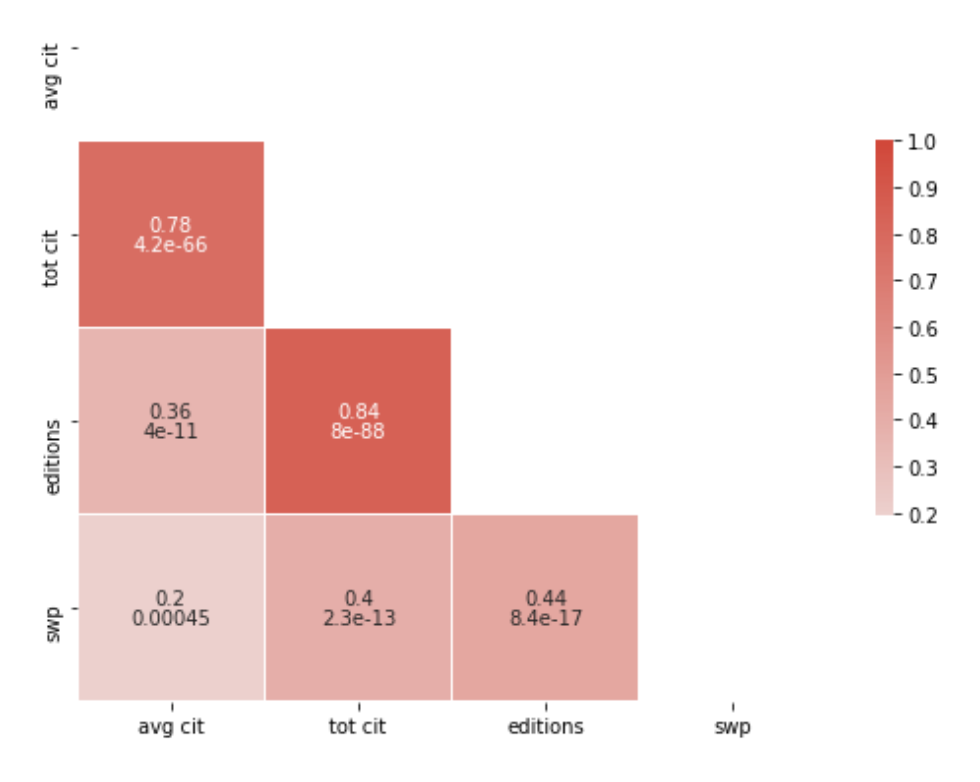 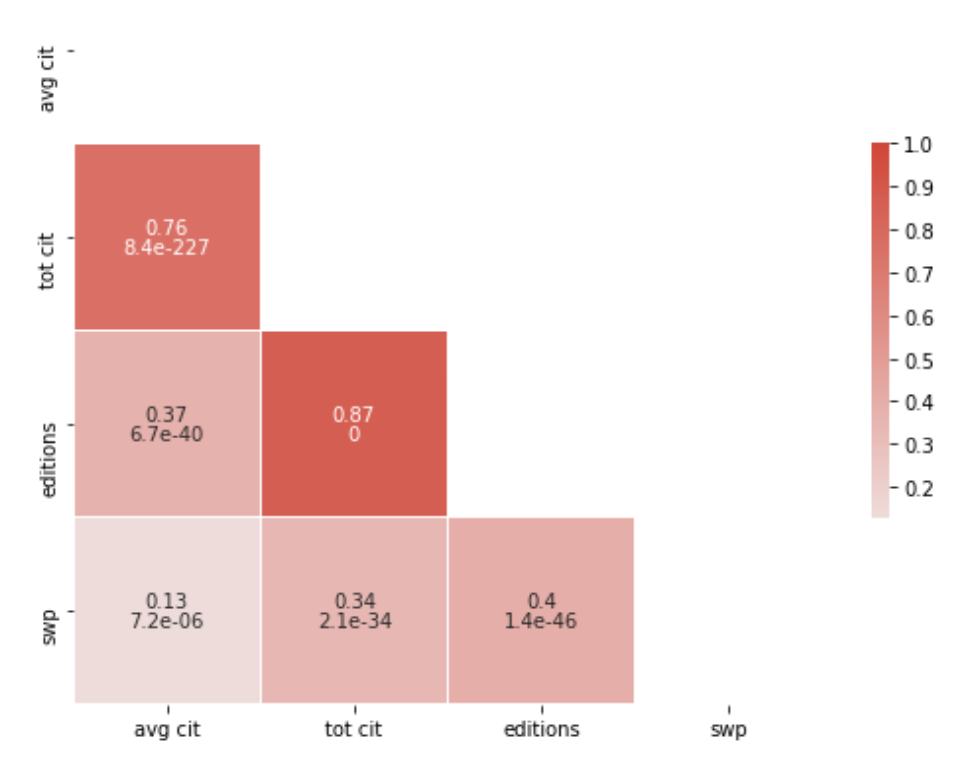 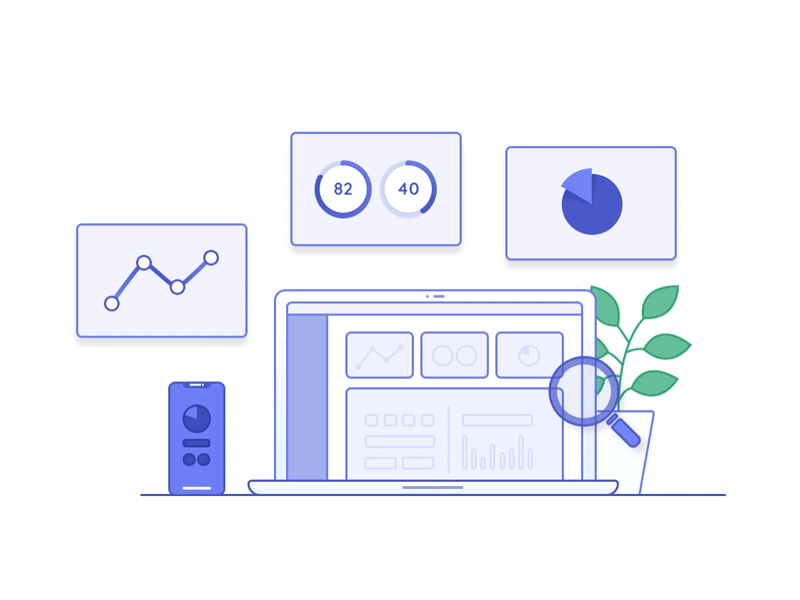 ‹#›
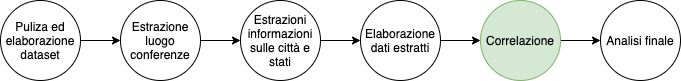 RISULTATI
RISULTATI CORRELAZIONE
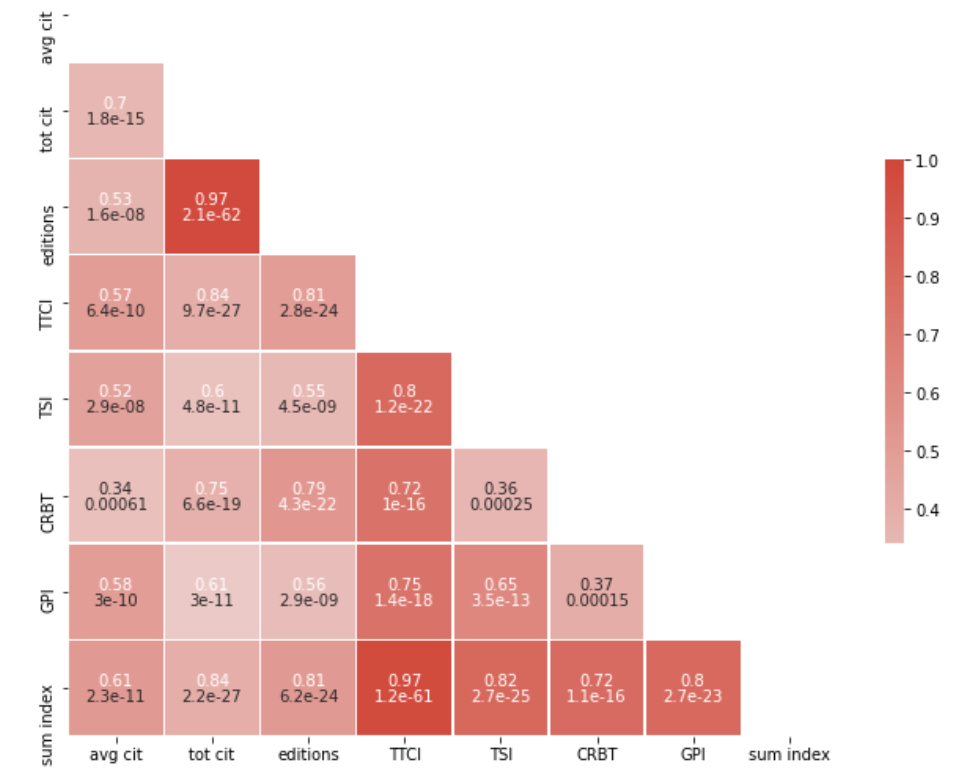 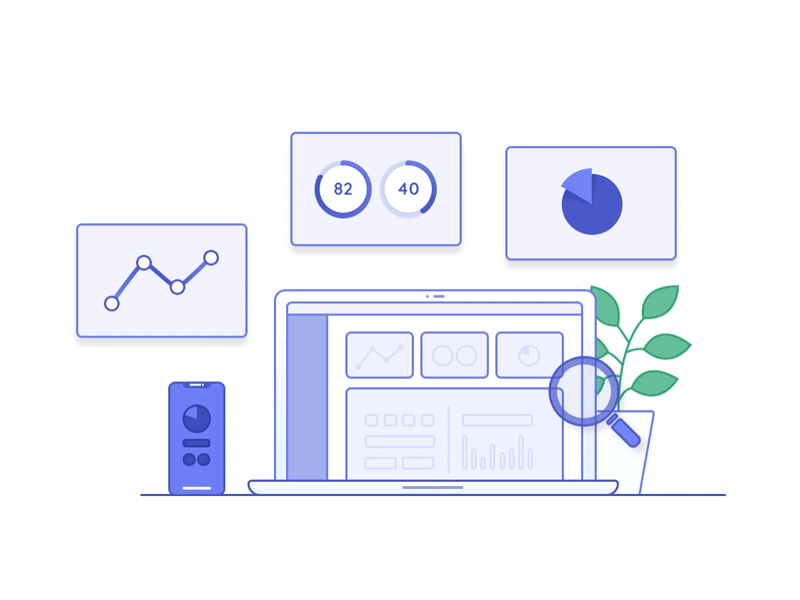 ‹#›
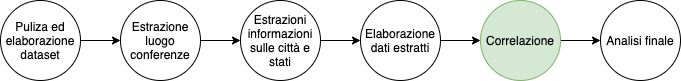 RISULTATI
RISULTATI CORRELAZIONE
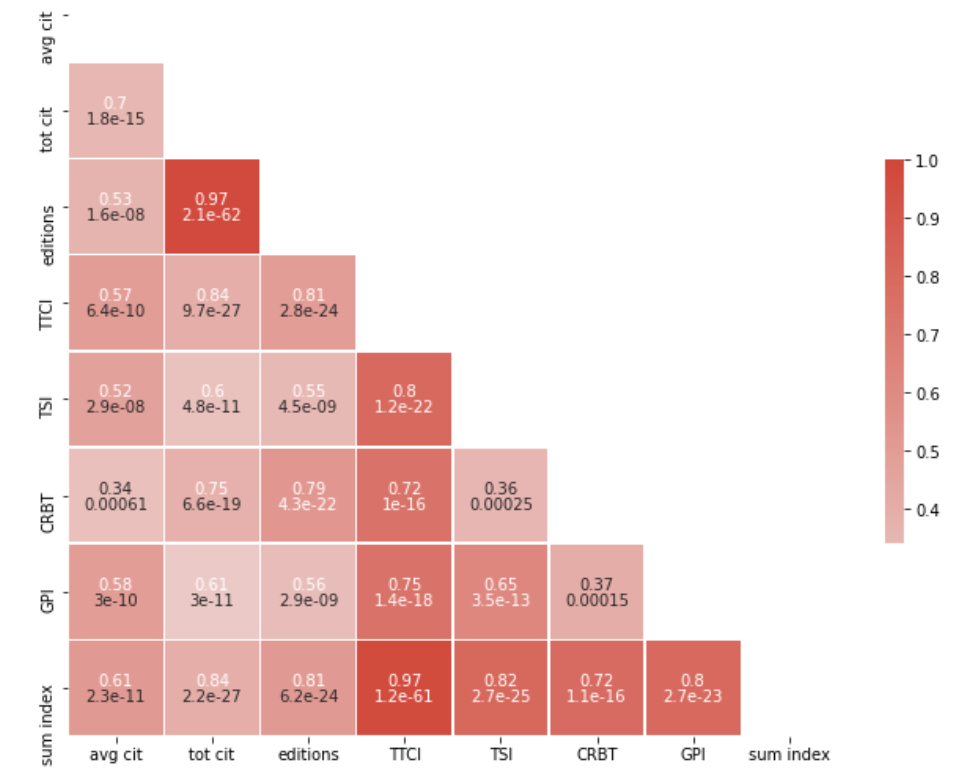 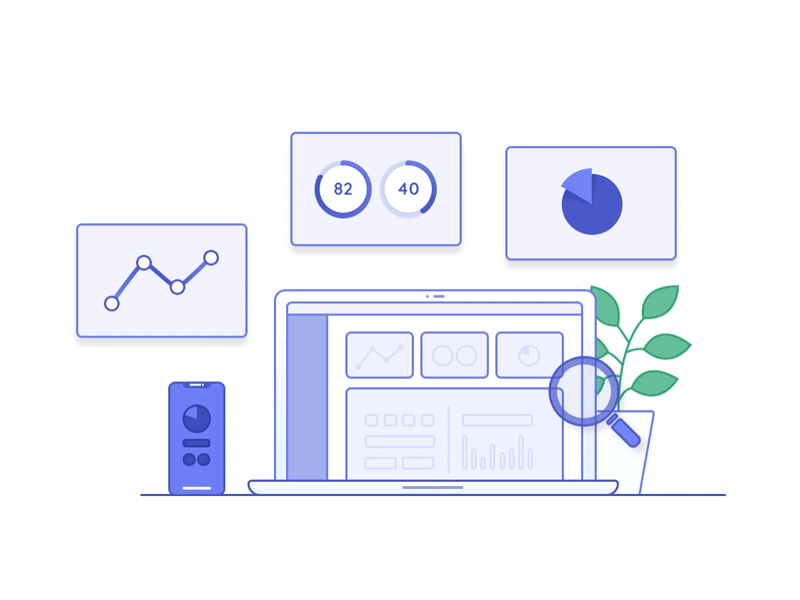 ‹#›
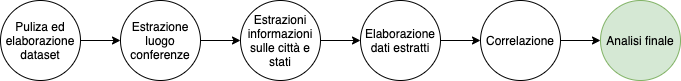 RISULTATI
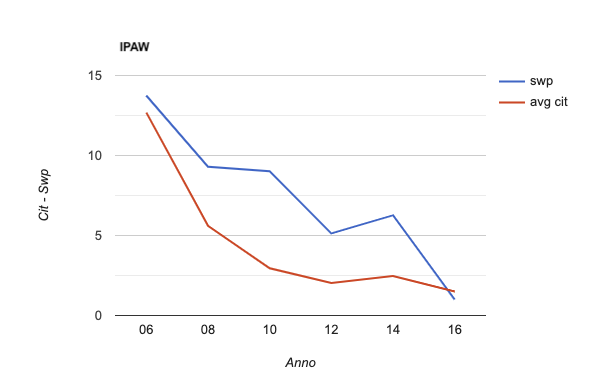 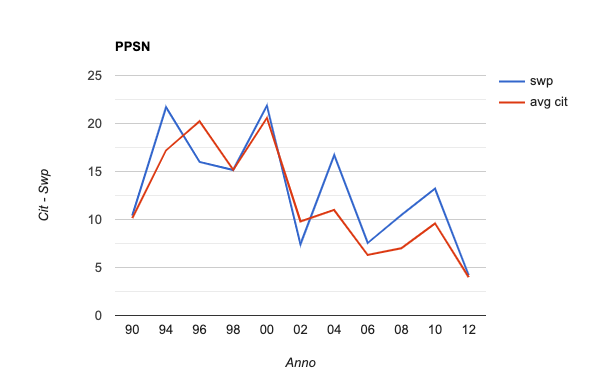 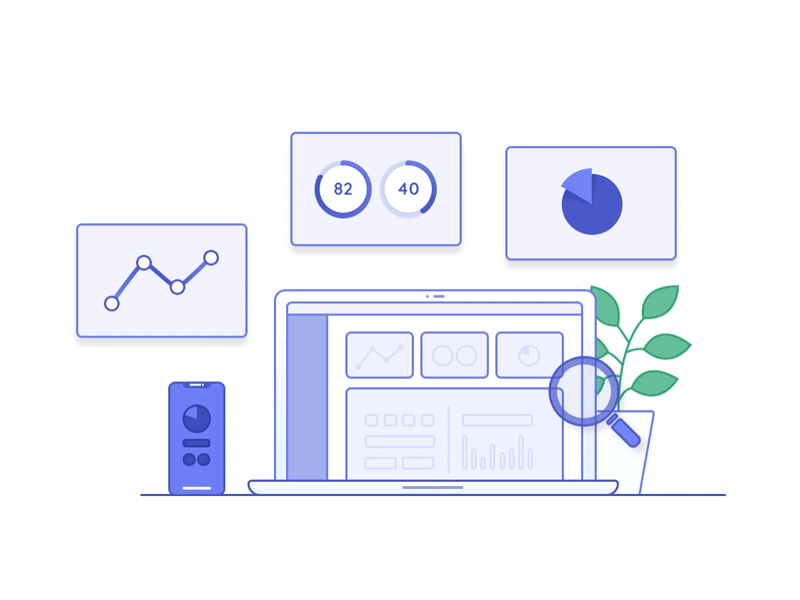 ‹#›
Conclusioni
CONCLUSIONI
Possiamo concludere dicendo che esiste una correlazione tra il successo di una conferenza e il luogo dove si è tenuta. Infatti analizzando i grafici delle singole conferenze e osservando i coefficienti di correlazione possiamo affermare che l’andamento delle citazioni medie e quello del livello di attrazione turistica di una città sono simili.


POSSIBILI SVILUPPI FUTURI

Dato anno e argomento della conferenza individuare il luogo più adatto
Dato il luogo di una conferenza prevedere il numero di citazioni medie e totali
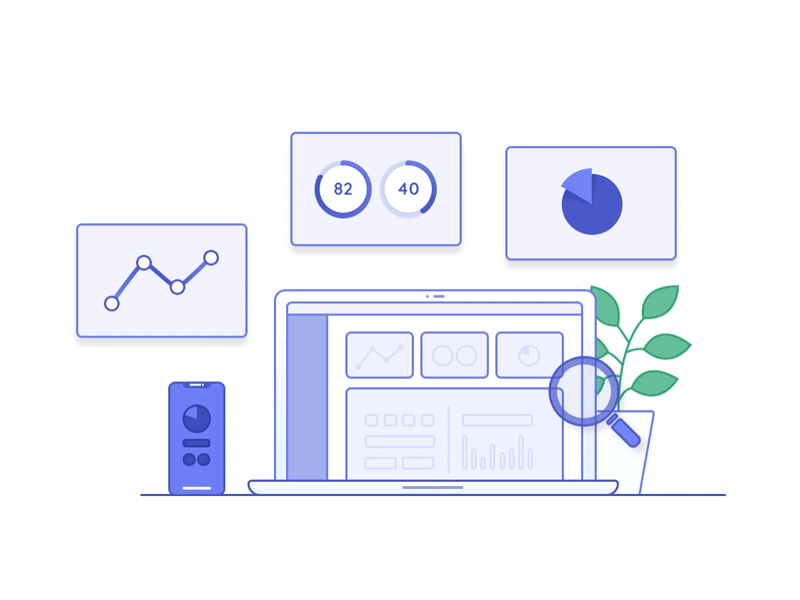 ‹#›
PROGETTAZIONE
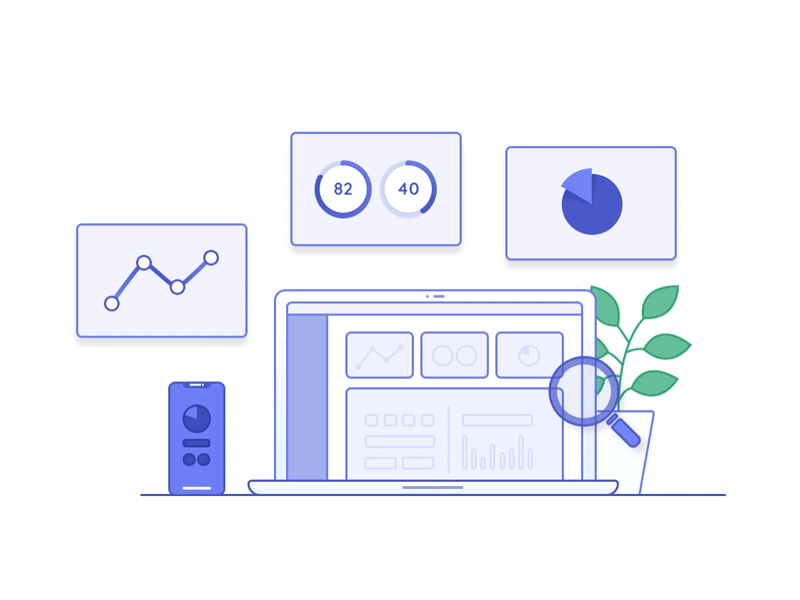 Grazie per l’attenzione
‹#›